Benefits 24/7Tips & Tricks We’ve Found
Presented By:
Tish Evora & Gretchen Bird
LWTech & BC
Objectives
Rollout – EE’s or BA’s only?
HCA’s current guidance
Technical issues vs Enhancements
Enhancement Requests Pending
Ticket responses starting
Trainings online
Work through some pain points with us
Share your tips
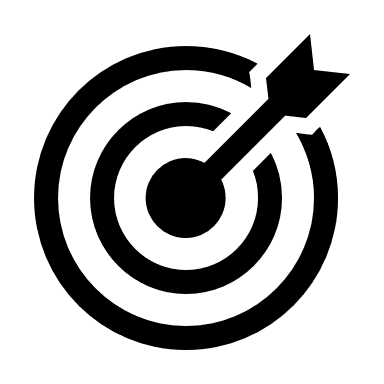 24/7 Rollout
What are you doing at your school?
	Did you roll this out to your employees?
	Just certain employees? (ie new hires only)
	No one?

Let us know in the chat so we can give this
 feedback to HCA trainers!
HCA Current Guidance
There’s a difference between a technical issue, which is something that’s not working, versus an enhancement, which is something we’d like to see

Ex: Tech Issue: School is trying to pick up an employee from another school. They go through the Transfer In process, but the save/submit button is greyed out and HCA phone support doesn’t even know what’s wrong and to turn in a ticket
Ex: Enhancement: Can we go back to Pay1 until 24/7 actually works? 
Ex: Enhancement: Metlife & FSA/DCAP & HSA paper form links added to Supp Coverage screen

You can turn all of these in as tickets under “Technical Issue”
HCA Guidance Continued..
Keep turning in tickets, they are being answered but are 2 ½ - 3 weeks behind
They understand employees are frustrated and the frustrations  and pressure we feel with 24/7 has been passed on to developers
The HCA trainers are frustrated too!!
More training will come out over time, but the test site doesn’t parallel the live site right now, so they have to get the test site updated first.
We’ve requested more detailed training be posted on dual coverage and some of the odd situations that higher-ed deals with
Pending Enhancements
This is just what BC has requested to date:
Comprehensive Employee User Guide
Update to Benefit Election Report
Parameters to date changed, not effective date
Event type field fixed
Reinstate ability to update addresses as needed
Gender Identity – remove from BA eligibility screen
EE can’t change on their end, we have to correct
Metlife & FSA/HSA paper form links added to Supp Coverage screen
Font size increased on entire site
Change verbiage “Do you have any dependents to add?”
They really mean any deps not already in the system
HCA audit of records migrated from Pay1 
HCA reminded us that we are their customers! If you think something could be changed in 24/7 to allow for better use, please turn in a ticket!
Tips & Tricks We’ve Found (So Far!)Disclaimer: We are not having EE’s use 24/7, so our problems may be more contained for the time being. If your employees are using, please let us know what you’re running into!
Turning off LTD for employee enrollment wizard
Problem: Higher-Ed does NOT use 24/7 for Optional LTD enrollment. Employees must use paper forms. Anything entered into 24/7 will not flow to CTC and is not considered proper enrollment
To remove LTD forced enrollment in wizard:
When BA sets up Eligibility tab – select NO for LTD and enter 0.00 for salary
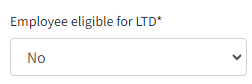 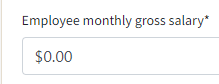 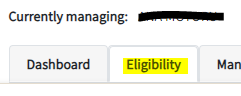 Tips & Tricks Continued..
Dependent Verification/SOE Doc Requirement
Problem: HCA told us we could bypass this without uploading the doc (if we are making the change ourselves), but currently, if you don’t upload something, the EE’s dep/spouse stays in Draft and won’t move to Pending for you to approve.
Draft 	Pending 
Fix: Create a pdf document you can upload each time saying something like “this employee has provided all applicable dependent/SOE docs required to this BA”.
OR (next page)….…  {suspenseful music playing}
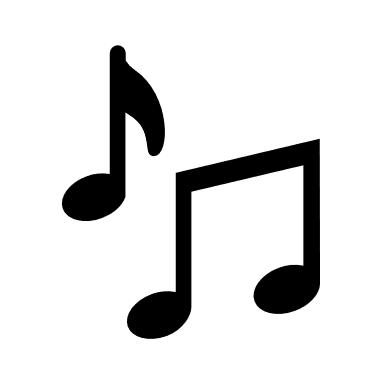 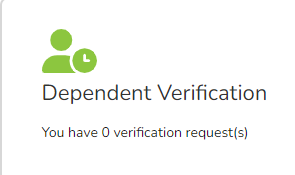 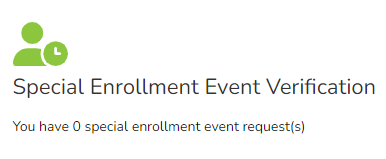 Tips & Tricks Continued..
Dependent Verification/SOE Doc Requirement
Fix: For SOE doc only – you can bypass uploading doc. When you look at your SOE approval tile it will not showing anything pending to approve. You must go into the SOE tab, uncheck ‘pending’ and then you’ll see that person’s change in ‘Draft’ mode. You can approve from there.
Possible Fix: For DV Docs (untested) – HCA assures me you can skip uploading anything. After adding dependent, go to DV doc approval tile and uncheck ‘pending’. Your person should show up there and can be approved.
Remember: For an SOE when they are adding dependents, you have to approve twice – 1x under each tab. #1 = SOE, #2 = DV
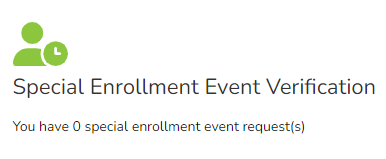 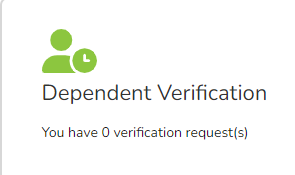 Tips & Tricks Continued..
Dual Enrollment – How Do We Process?
It’s actually much easier!!
Process employee’s enrollment form at your school (or allow them to do it) and you (or they) will get a dual enrollment cautionary message that says they’ll be removed from the coverage they have through their family member.
Once saved, they are immediately removed from the other school in 24/7.
TELL the other school’s BA!!!!!
Losing school needs to monitor CTC flow and issue premium refund (if applicable)
Tips & Tricks Continued..
Picking up coverage for someone previously covered 
(by you or elsewhere)

If you enter their name in the Search bar and they come up, they are already in the system. Or if you Add New Subscriber and they already have a record, it will let you know.
Click on the Add New Subscriber button so you can pick them up
If they have dependents they want to enroll, say “no” when it asks and on the next screen it will show you any dependents already in the system. If the people they want to cover are already there, “no” is the correct answer. 
If the people they want to add aren’t on the list, just click “previous” and change your answer to “yes” and it will allow you to add them.
Click “edit” next to dependent’s name and it will walk you through adding coverage for that person.
Every time it asks if you are adding another dependent, say “no” and it will take you back to the list of current dependents already set up that you can edit back into coverage.
Tips & Tricks Continued..
Random Stuff
1st Working Day – if you have alternate 1st working day of the month, 24/7 will not allow you to use that date.
ie LWTech, 1st working day of January was 1/3, but HCA calendar says it was 1/2. If you put 1/3, coverage will default to 2/1 effective date
When approving an SOE, approve under SOE tab first, then DV doc will show under DV doc tab to approve
No longer overnight process from 24/7 to CTC 
Flow = 24/7 to Pay1, then to CTC/Carriers
Retro changes take 2 days (sometimes longer)
Future changes still same schedule
Transfers Out and In are done on the Eligibility screen in the same place that you term someone. Super easy now and no remembering – is it 401 or 201? 
Other agency can pick up same day
Some agencies have noted issues with this process not working
Tips & Tricks Continued..
More Random Stuff
Problem: Everyone came over with a 2023 Open Enrollment wizard. 
HCA says that EE’s won’t see this, just BA’s until lower limit date has passed. 
Problem: Benefit Election Status Report
The parameters use Effective Date of Coverage, instead of showing us changes that were made during a certain date range. 
If you are having EE’s use 24/7, you’ll have to keep running this over and over for 1-2 month period and wading through everyone to see if anyone else has made a change that you need to check in CTC.
No fix on this yet, but we made the enhancement request (and not having EE’s use 24/7 yet)
Problem: Mailing Address vs Home Address
Employees often don’t update mailing address in CTC, they update Home. So 24/7 Home gets updated, but cards still go to the old Mailing address and we can’t update like we used to.
I even added a Mailing row to CTC and it did not flow over to 24/7.
We’ve asked HCA to restore BA access to be able to update addresses if needed, but that’s an ‘enhancement’.
Temporary Fix: If the address is wrong in 24/7 and updating CTC does not fix it, turn in a ticket. HCA will update it for you.
Tips & Tricks Continued..
More Random Stuff
Problem: LTD Elections for Open Enrollment
Keep on eye on 24/7 for OE – will it allow employees to make LTD changes? We wouldn’t know, and it won’t flow to CTC.
Problem: If an EE enters an SOE, it appears that it flows over to CTC even before you approve it – can anyone confirm?
Problem: “You Are Not Authorized” Error
If this pops up when you are trying to log-in, clear your cookies, close your browser and re-open.
Tips & Tricks Continued..
More Random Stuff
Run Age 26 report now with param dates of 2/1 – 2/29 to see everyone dropping off 2/29/24 & reason
Not sure if we’ll still get cc’d on EE notification letters
Still receiving Daily Trans Logs from HCA via USPS
Problem: Can’t see dependents drop off under the Current Coverage tab until 1st of the following month. 
Age 26, Disabled Dependent recertifications
If off on 1st, make sure it flowed to CTC correctly before payroll runs for 01B
Remember that if there are other kids covered on EE’s account, child won’t be removed in CTC until ALL kids are off. They’ll keep showing on your end, and EE Self Service
Tips & Tricks Continued..
More Random Stuff
HCA used to tell us to put the entire address (including Apt/Unit #) on Line 1 in Pay1 because on some address labels, Line 2 could get cut off.
Benefits 24/7 does seem to allow anything but street address to be entered into Address Line 1 field.
What Have You Discovered?